Chromebook 開機
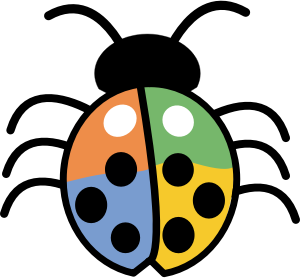 打開Chromebook
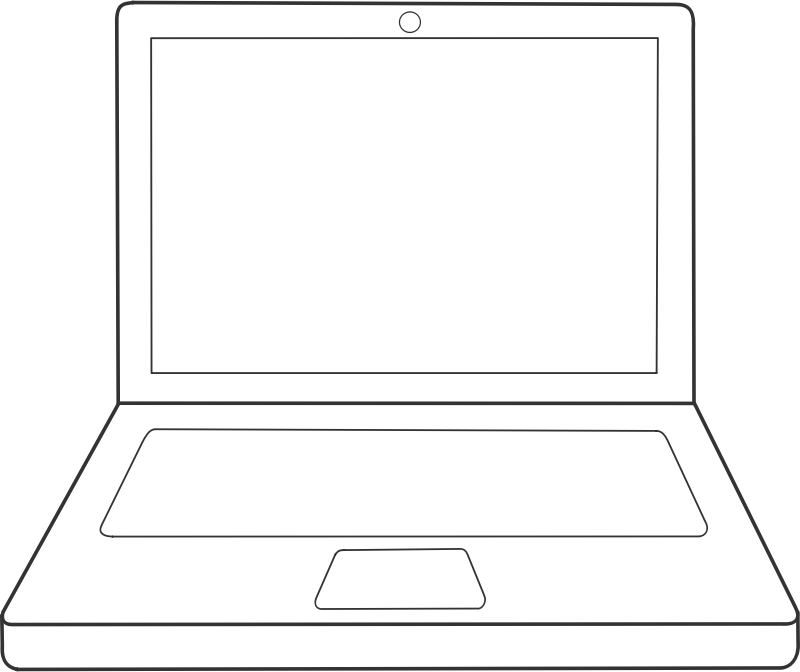 2
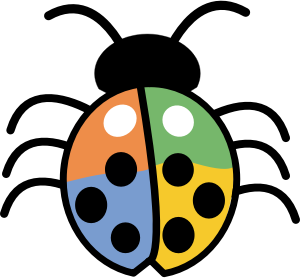 在鍵盤左上方有一個電源鍵
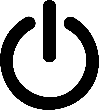 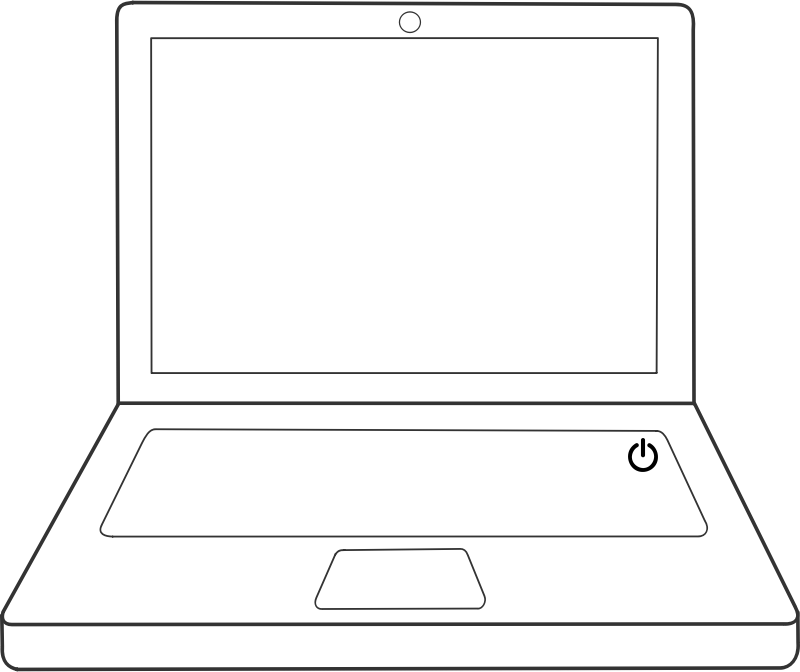 3
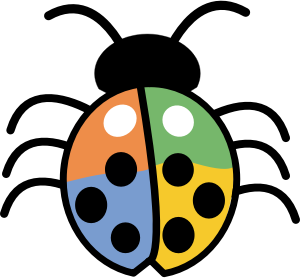 按   之後即可開機
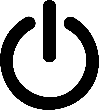 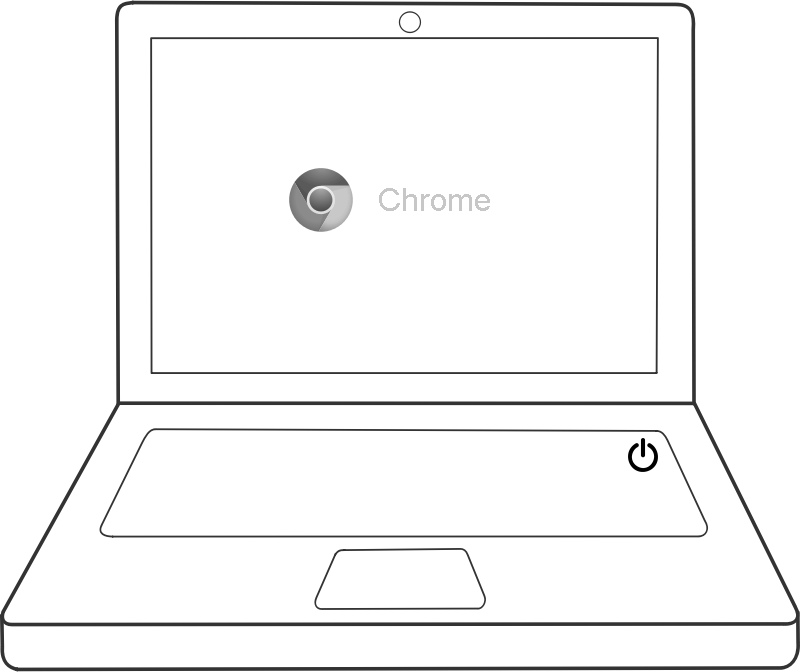 4